LCJoin: Set Containment Join via List Crosscutting
Dong Deng, Chengcheng Yang, Shuo Shang,
Fan Zhu, Li Liu, Ling Shao
Inception Institute of Artificial Intelligence
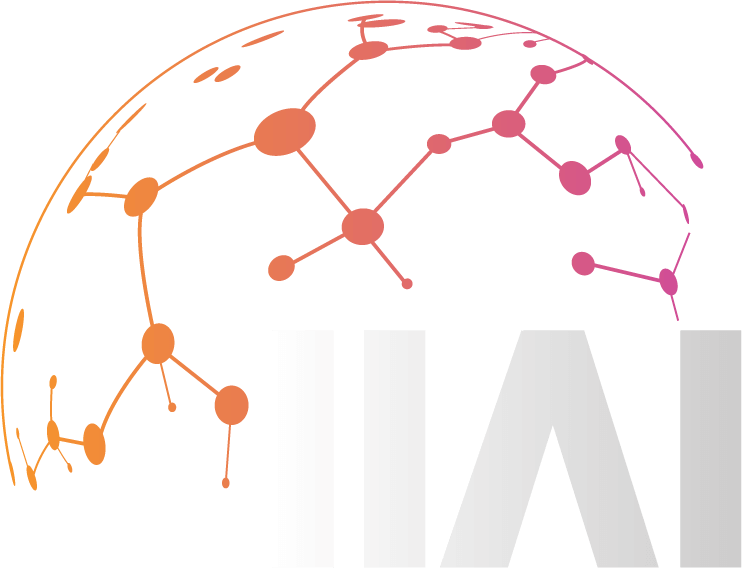 Contents
Conclusion
LCJoin
Experimental Results
Existing Solutions
Set Containment Join
Set Containment Join
Problem Definition
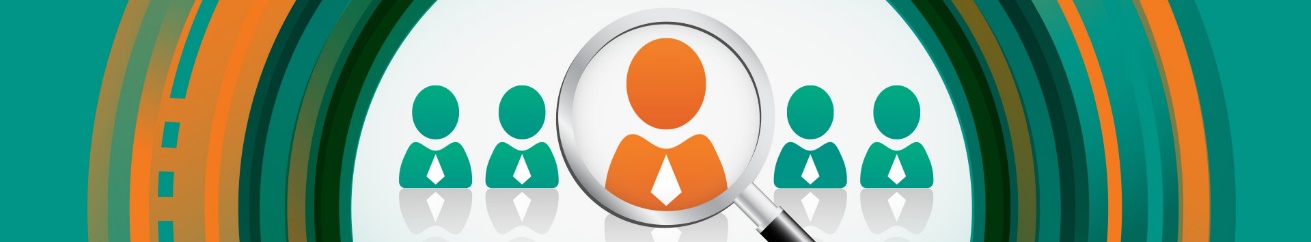 Job Advertisements
Job Seeker
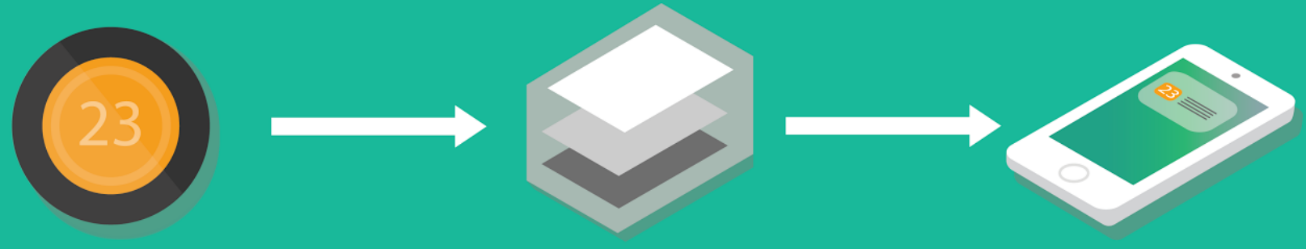 Publish/Subscribe
Set Containment Join (SCJ)
Existing Solutions
SCJ
Union-Oriented
Method
Intersection-Oriented
Method
Basic Idea
1
1
2
2
3
Verify Candidates
Union-Oriented Methods
Motivation
Existing Solutions
Enumerate & Lookup
Signature Size?
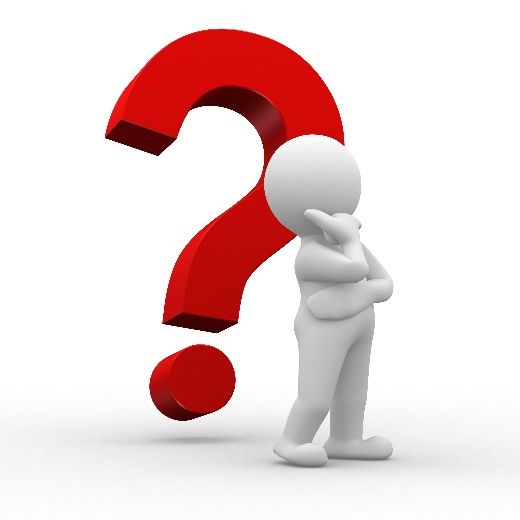 Large Signature Size          High Enumeration Cost
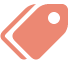 Small Signature Size          Many Candidates. High Verification Cost
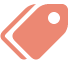 Intersection-Oriented Methods
Existing Solutions
Build Inverted Index
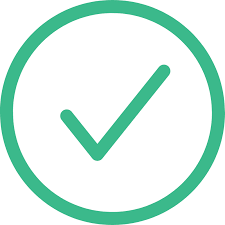 Verification Free
LCJoin
List Cross-Cutting Based Set Containment Join
Cross-Cutting
Rip-Cutting
GAP
GAP
GAP
LCJoin
List Cross-Cutting Based Set Containment Join
Example
MaxSid
LCJoin
List Cross-Cutting Based Set Containment Join
Early Termination
MaxSid
LCJoin
List Cross-Cutting Based Set Containment Join
Two Optimizations
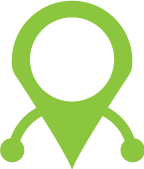 Partition the data to further improve efficiency
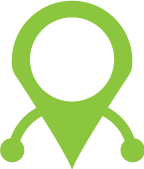 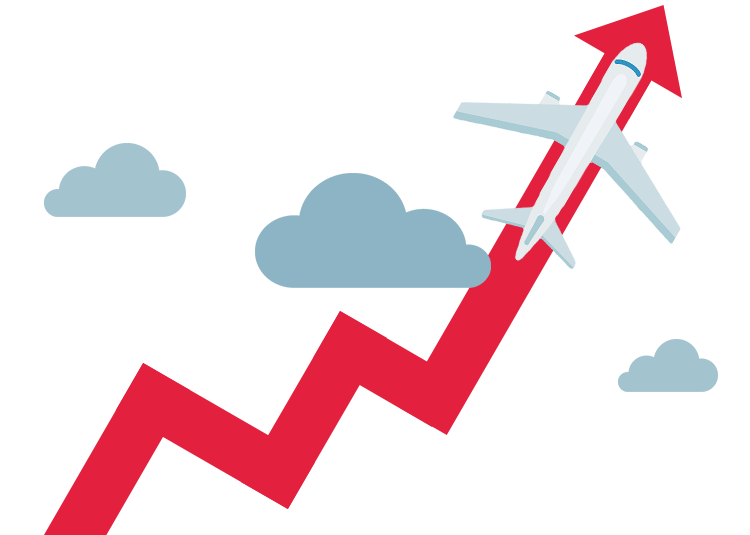 LCJoin
Prefix-Tree Based Method
PostOrder-Traverse
root
use the max NextMax on the path from root to leaf as the next MaxSid
SAL-Hashing
LCJoin
Data Partition
Build Local Inverted Index
Shorter Inverted Lists
SAL-Hashing
LCJoin
Data Partition
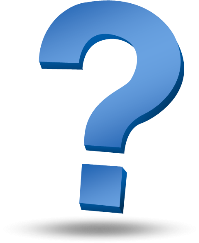 Benefit
Cost
Build Local Inverted Index
Shorter Inverted List for Each Node on This Partition
Build Local Inverted Index
Use Original Built Inverted Index
Experimental Results
Experimental Setup
Ubuntu 16.04
Intel Xeon Gold-6148 Processor
64G DRAM
Characteristics of Our Datasets
Experimental Results
Evaluation of the tree-based methods
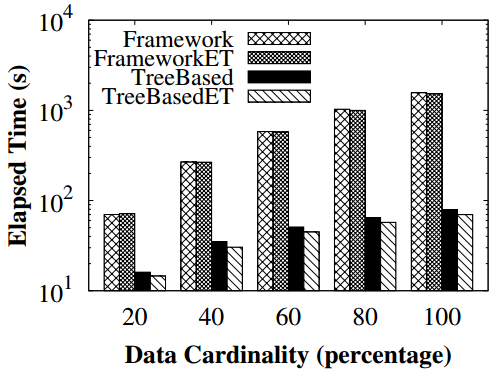 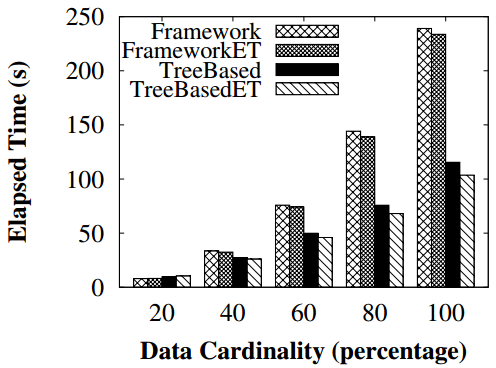 FLICKR
TWITTER
AOL
Experimental Results
Evaluation of data partition methods
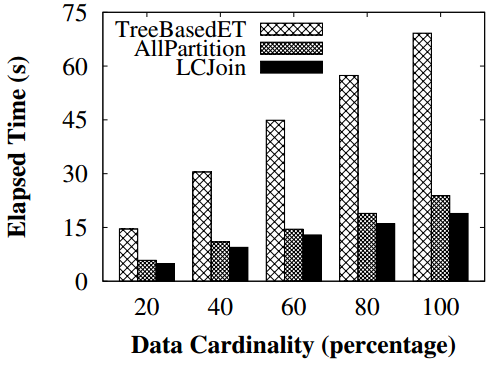 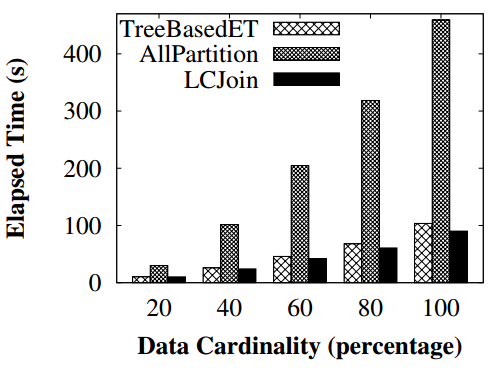 AOL
TWITTER
AOL
Dynamic Partition achieved the best performance
Experimental Results
Comparing with State-of-the-Art
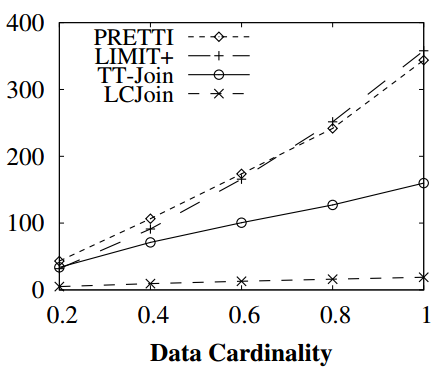 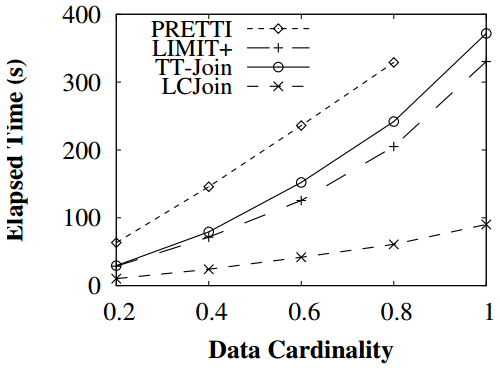 TWITTER
AOL
Conclusion
A cross-cutting based list intersection method, which can skip many irrelevant entries.
A
B
LCJoin
Data partitions to further improve the efficiency and scalability.
C
Experimenting to demonstrate the superiority of LCJoin
D
Q&A
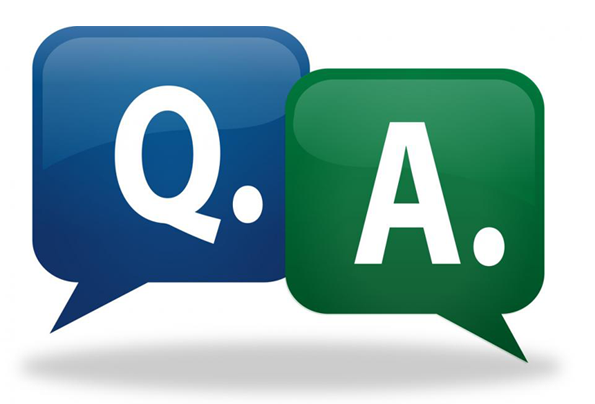